Antica stampa
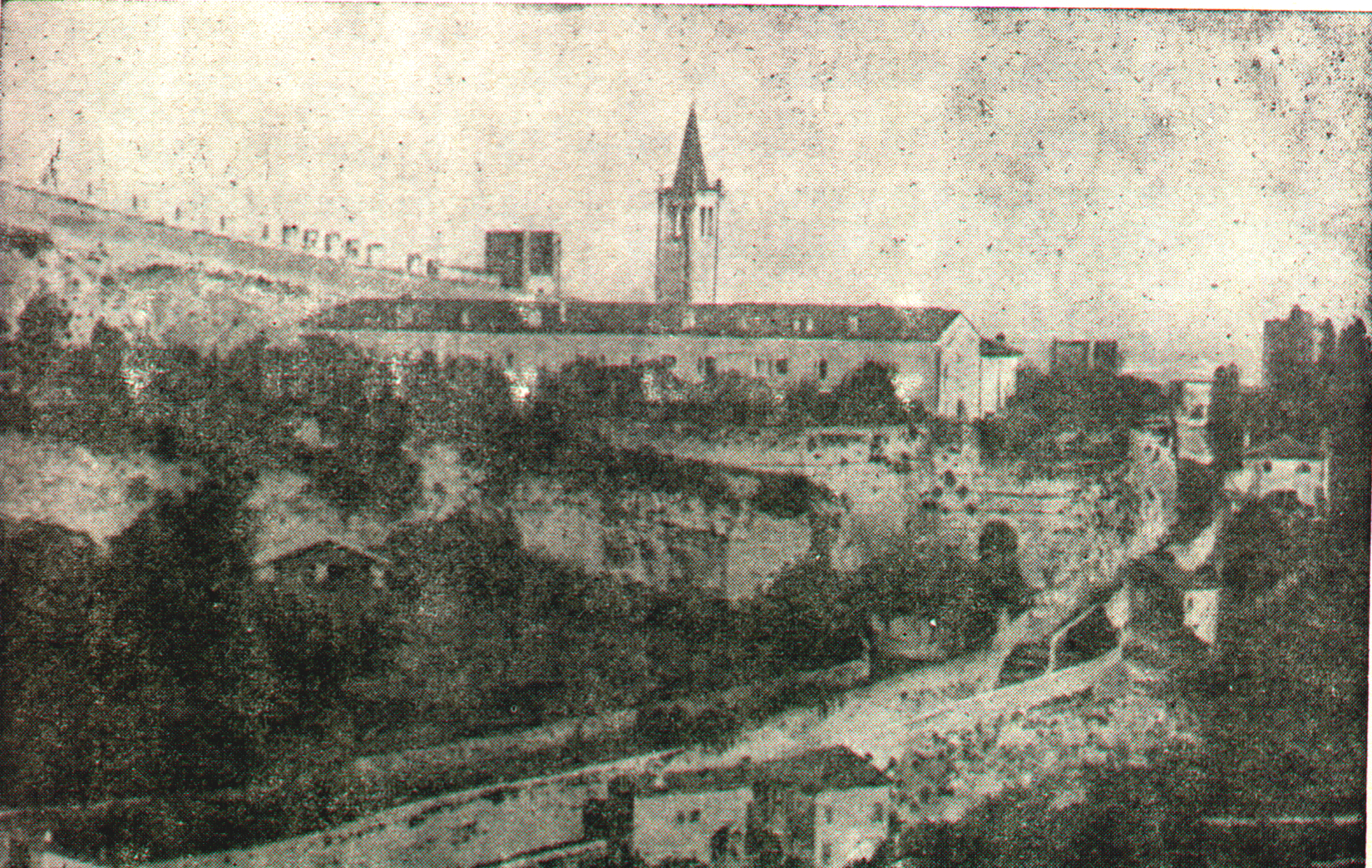